HIPSSA Project
Support for Harmonization of the ICT Policies in Sub-Sahara Africa,
TRAINING /DATA PROTECTION LAW


Pria Chetty, 
International Legal Expert on Data Protection

Baraka Kanyabuhinya,
National Legal Expert, Data Protection
[Speaker Notes: .]
Summary of the Content
Information privacy and data protection in Tanzania
What is Personal Information? How is it Processed?
What is Sensitive Information?
Who is a Data Subject?
Who is a Data Controller?
Who is a Data Processor?
What are the principles of data protection?
Governing Trans-border flow of personal information
Establishing accountability and oversight for personal information protection
Overview of Training
Legal theoretical basis: law, policy, regulation
Conveyance of key terminology and principles
Practical explanations 
Case Studies
News Headlines
Interactive breakout sessions
Discussion
SESSION ONE: 1.1 INFORMATION PRIVACY LAWIN tanzania
Constitution
Article 16(1) of the Constitution of the United Republic of Tanzania states, inter alia: Every person is entitled to respect and protection of 	his person, the privacy of his own person, his 	family and of his matrimonial life and respect and 	protection of his residence and private 	communications.
Article 16 (2), further cements the need to enact law that protects and guarantees the right to privacy: For the purpose of preserving the person’s right in accordance with this article, the state authority shall lay down legal procedures regarding the circumstances, manner and extent to which the right to privacy…may be encroached upon without prejudice to the provisions of this Article.
Privileged Communications
Lawyer-Client Relationship
Doctor-Patient Relationship
Child Proceedings- Court of Law
Bank-Customer Relationship
Privacy between Spouses
Secrecy of correspondence, confidentiality and integrity - postal items
Human DNA Regulation
Prohibition of Publication of Identity by Court of Law
National Security
Anti Money Laundering
Journalism
Limitations to the Right to (Information) Privacy
Limitation to Constitutional Right to Privacy
The Anti-Money Laundering Act 2006
The DNA Act
Terrorism
Exceptions -Electronic and Postal Communication Act, Doctor-Patient Relationship
Several permitted Disclosures
SESSION ONE:1.2 PURPOSE OF DATA PROTECTION LAW IN TANZANIA
Privacy and Data Protection Law
Privacy is a basic right, which permits individuals to decide the manner, and extent to which information concerning them should be shared with others. Currently Tanzania lacks an effective legal regime on data protection. Absence of a comprehensive Data protection law exposes subjects to threats of enjoyment of the right of privacy. It also poses a great threat on misuse of information and data base protection.
Data Protection Law
The purpose of promulgating a new law is to cure a certain mischief. Incidences of violation of right to privacy, misuse of information and unauthorized data access are on tremendous increase and counter-intervention cannot wait longer. Unwanted phone calls, loss of data, unauthorized intrusion to sim cards, sim swapping and unsolicited emails (spam) are common incidences, violating the right to privacy 

See the Business Times Dated 22 December 2010, at http://thecitizen.co.tz/business/-/6535-misuse-of-ict-alarms-government
Purpose of Data Protection Law
Give effect to right to privacy
ICT technology developments impacts right to the protection of personal data in commercial activities as well as in electronic government (eGov) activities
Responds to illegitimate and unlawful monitoring of personal communications
Responds to direct marketing concerns involving PI
Address inconsistencies - automated decision making 
Data protection regulation -  ensure that the benefits of using information and communication technologies is not concurrent with weakened protection of personal data
Harmonised approaches
Practical Objectives of Law
Give effect to principles of data protection
Place limitations on the processing of personal data
Provide for the rights of the data subject
Describe the responsibilities of the Data Controller
Establishment of the Data Protection Authority
Combat violations of privacy likely to arise from the collection, processing, transmission, storage and use of personal dataactivities
Case Study 1
MANAGING ELECTRONIC PRIVACY IN THE TELECOMMUNICATIONS SUB-SECTOR: THE UGANDAN PERSPECTIVE 

by 
 
Elizabeth Martha Bakibinga
Senior Legislative Counsel 
Parliament of Uganda
Countries review of the impact of ICTs on Privacy
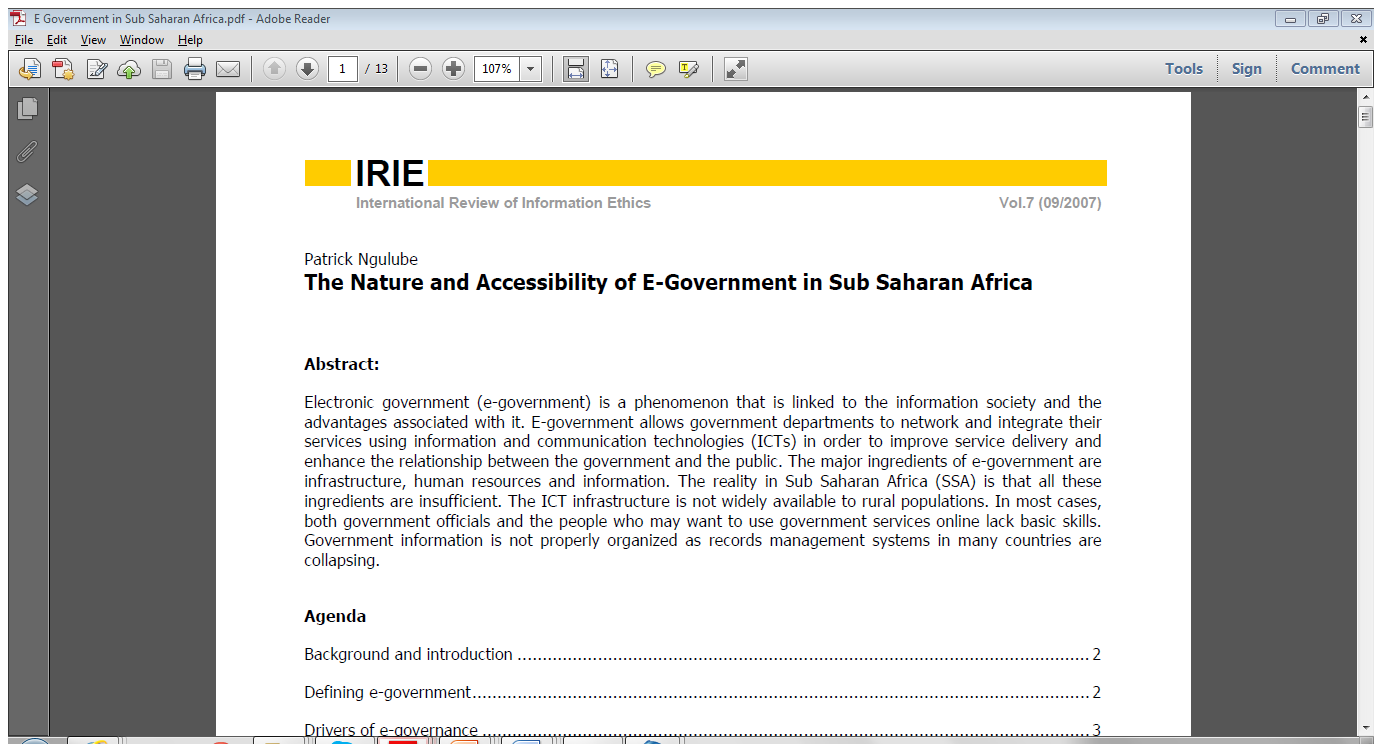 SESSION TWO:PERSONAL INFORMATIONPROCESSING
Data Controller
“data controller” or “controller” refers to any natural person, legal person or public body which alone or jointly with others determines the purpose and means of processing of personal information. Where the purpose and means of processing are determined by or by virtue of an act, decree or ordinance, the controller is the natural person, legal person or public body has been designated as such by or by virtue of that act, decree or ordinance.
Defining Personal Information
Processing of Personal Information
processing: refers to any operation or set of operations which is performed upon personal information, whether or not by automated means, such as obtaining, recording or holding the data or carrying out any operation or set of operations on data, including – 
(a) organization, adaptation or alteration of the data;
(b) retrieval, consultation or use of the data; or 	
(c) alignment, combination, blocking, erasure or destruction of the data
Form a group that represents a business entity or public authority e.g. bank, insurance company, hospital, university
Discuss and list examples of personal information held by the entity
Discuss and list examples of how such personal information is processed
Discuss examples of how such personal information may be misused or mishandled
Activity 1
Time allocation – 10 to 15 minutes
Sensitive Personal Information
“sensitive personal information” (a) refers to genetic data, data related to children, data related to offences, criminal sentences or security measure, biometric data as well as, if they are processed for what they reveal, personal information revealing racial or ethnic origin, political opinions, religious or philosophical beliefs, affiliation, trade-union membership, gender and personal information concerning the health or sex life of the individual (b) refers also to any personal information otherwise considered by Tanzanian law as presenting a major risk to the rights and interests of the data subject, in particular unlawful or arbitrary discrimination.
Discuss and list examples of sensitive personal information held by the entity
Discuss and list examples of how such sensitive personal information is processed
Discuss and list examples of how such sensitive personal information may be mishandled and the arising harm to individual
Activity 2
Time allocation – 10 minutes
SESSION THREE:PROTECTION OF PERSONAL INFORMATION
Key Principles
Collection of personal information
Source of personal information
Accuracy of personal information to be checked before use
Limits on use of personal information
Limits on disclosure of personal information
Condition for use or disclosure of personal information
Storage and security of personal information
Retention and disposal of personal information
Correction of personal information
    (public authority)
Data Controller to ensure compliance
Sensitive Personal Information
Limitations and Exceptions
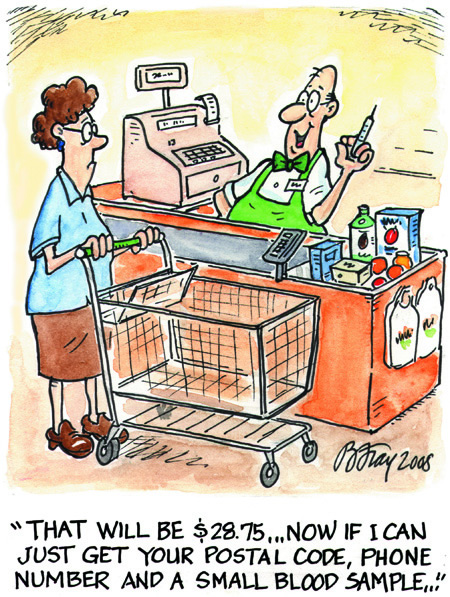 Principle: Purpose of Collection
Image Source: Office of Privacy Commissioner (OPC)
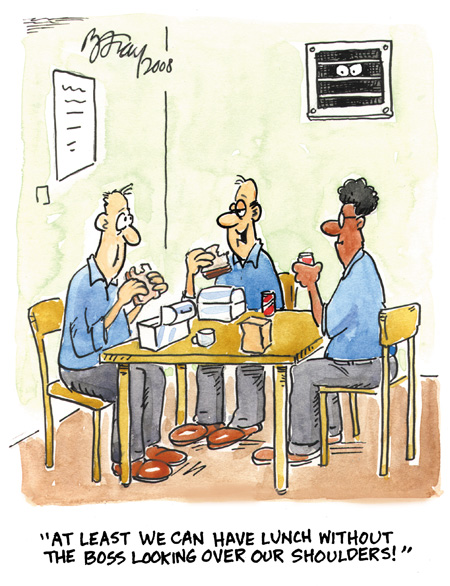 Principle:
Purpose of Collection
Image Source: Office of Privacy Commissioner (OPC)
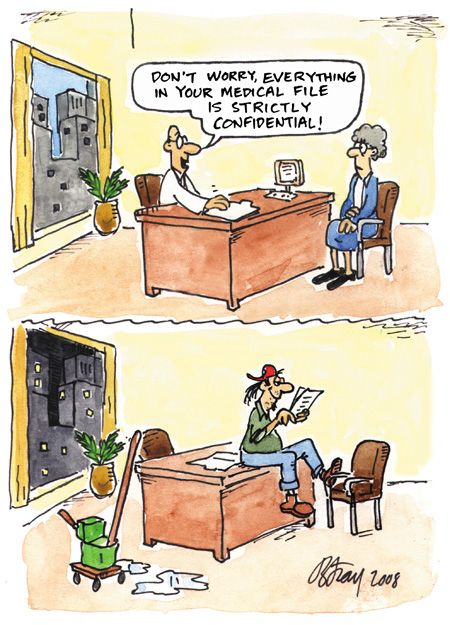 Principle:
Security Safeguards
Image Source: Office of Privacy Commissioner (OPC)
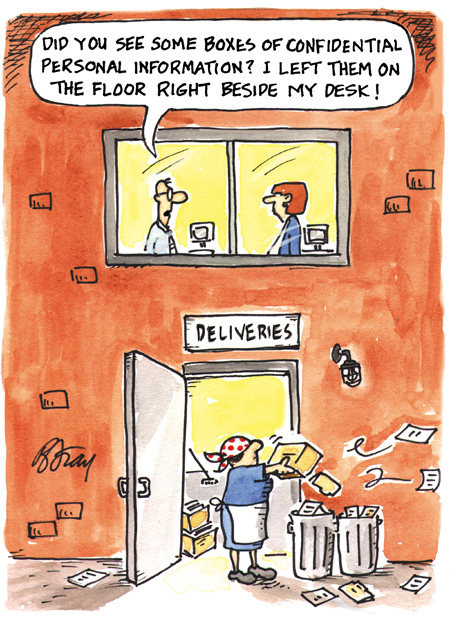 Principle:
Security Safeguards
Image Source: Office of Privacy Commissioner (OPC)
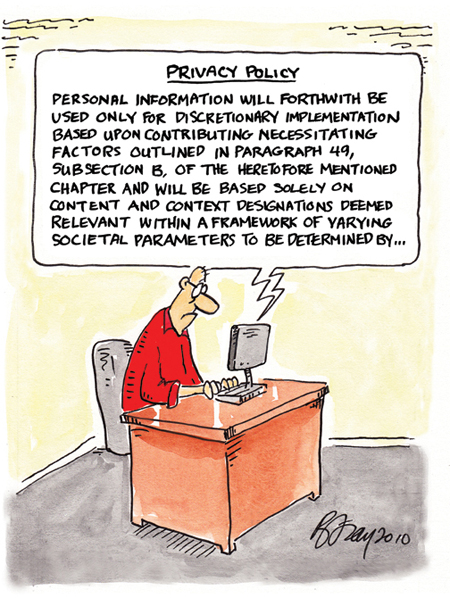 Principle:
Notification
Image Source: Office of Privacy Commissioner (OPC)
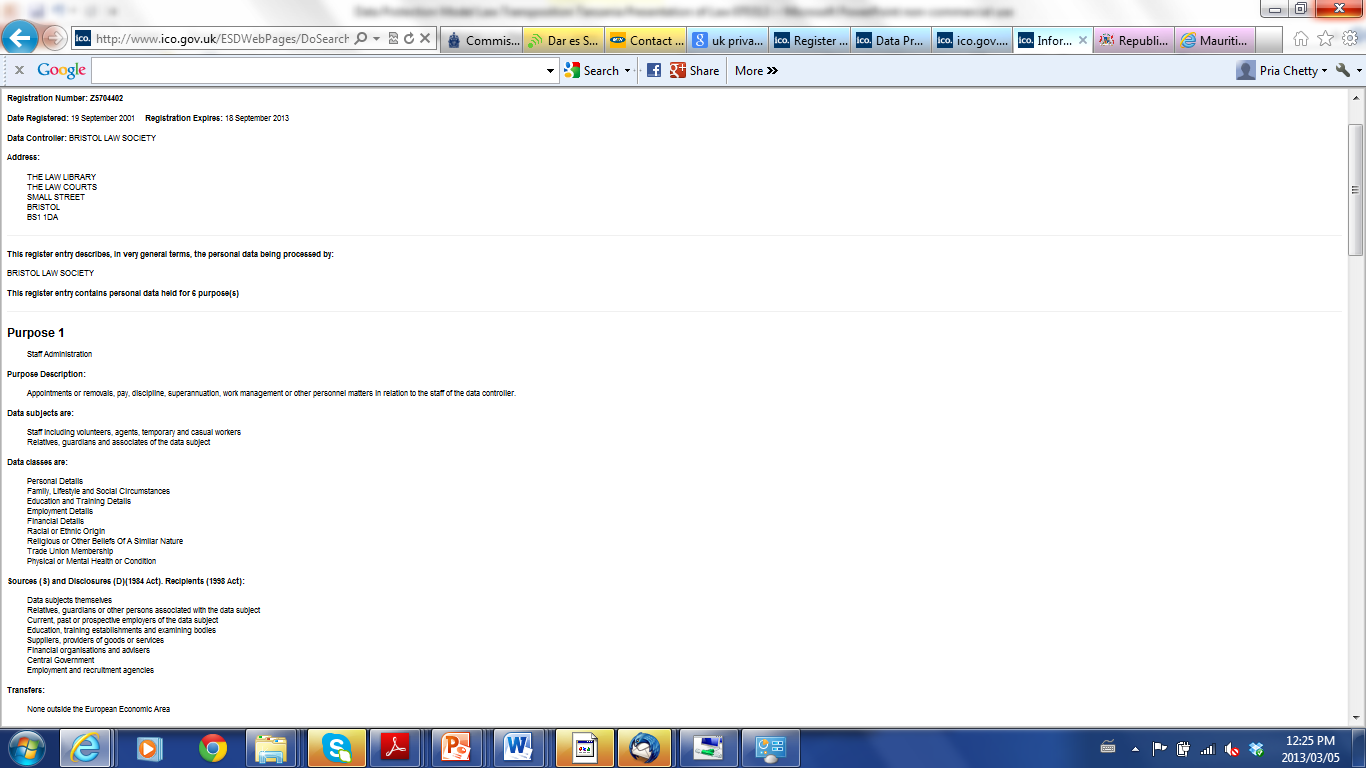 Principle: Limits on use and disclosure
Image Source: Office of UK Privacy Commissioner Website
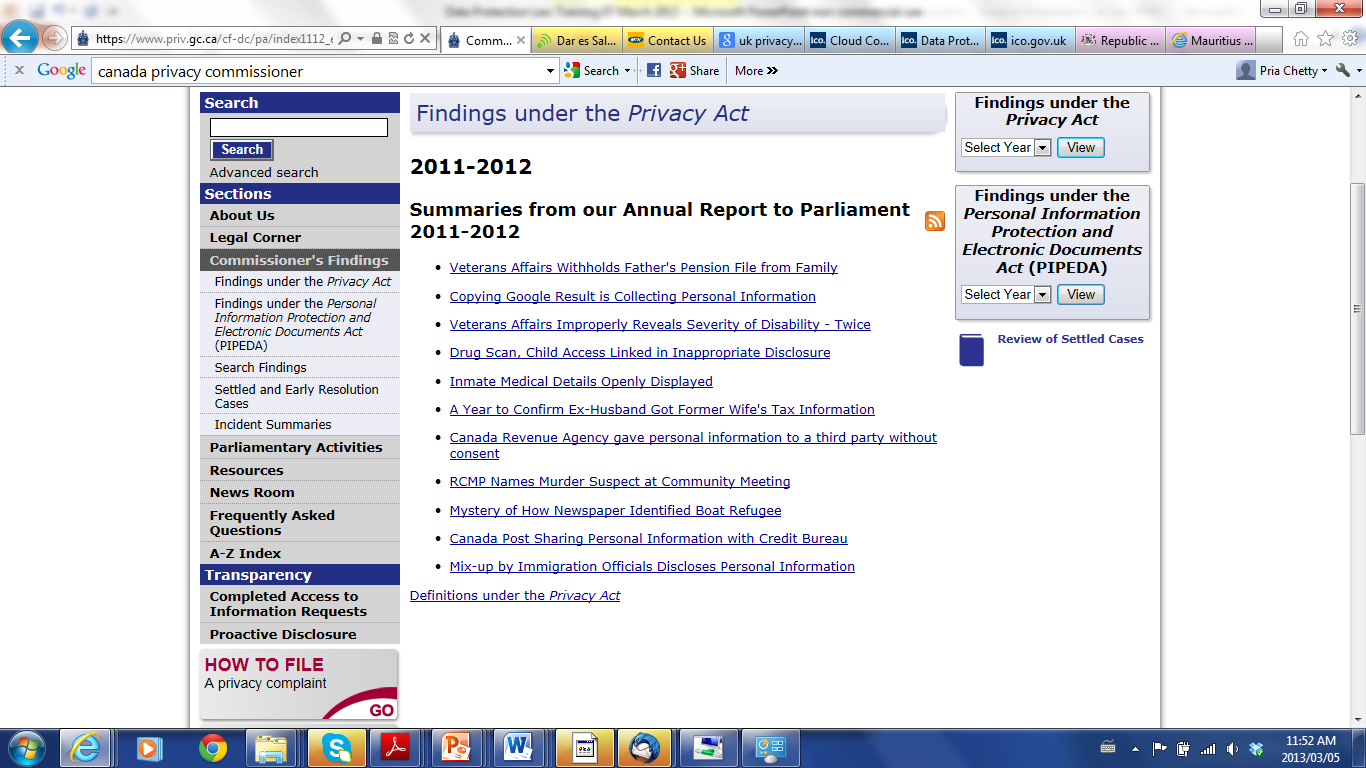 Incidents of Violation
Source: Office of Privacy Commissioner (OPC) Website
Discuss challenges associated with implementation of the requirements and the impact on the entity:
Security Safeguards
Collection from source 
Limits on Retention of Personal Information
Limits on disclosure of Personal Information
Activity 3
Time allocation – 15 minutes
Data Controller – Ultimate Responsibility
Implementation
Policies
Contracts
Privacy Policy (internal)
Privacy Policy (external)
Information Security Policy
Monitoring Policy
Records Management Policy
Consent
Third Parties
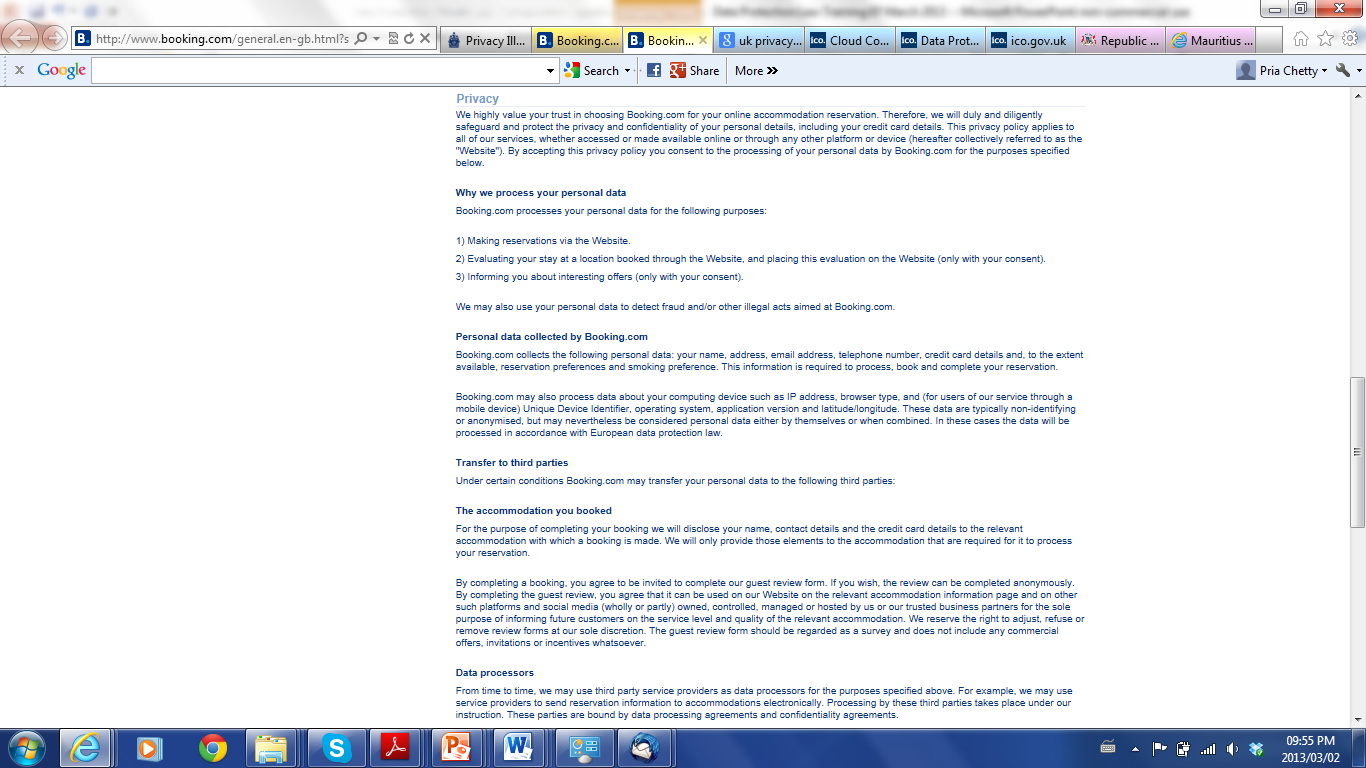 Privacy Policy of Booking.com
www.booking.com
Last update: July 2012
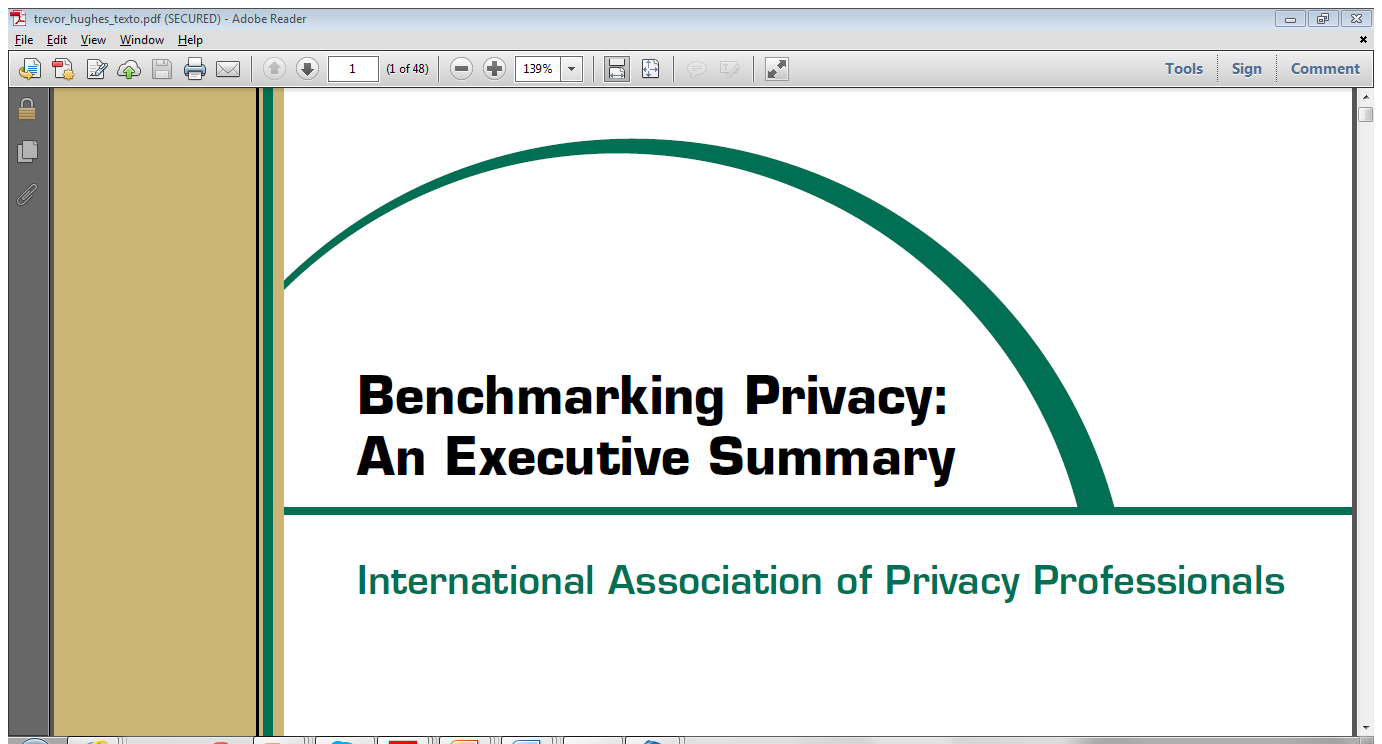 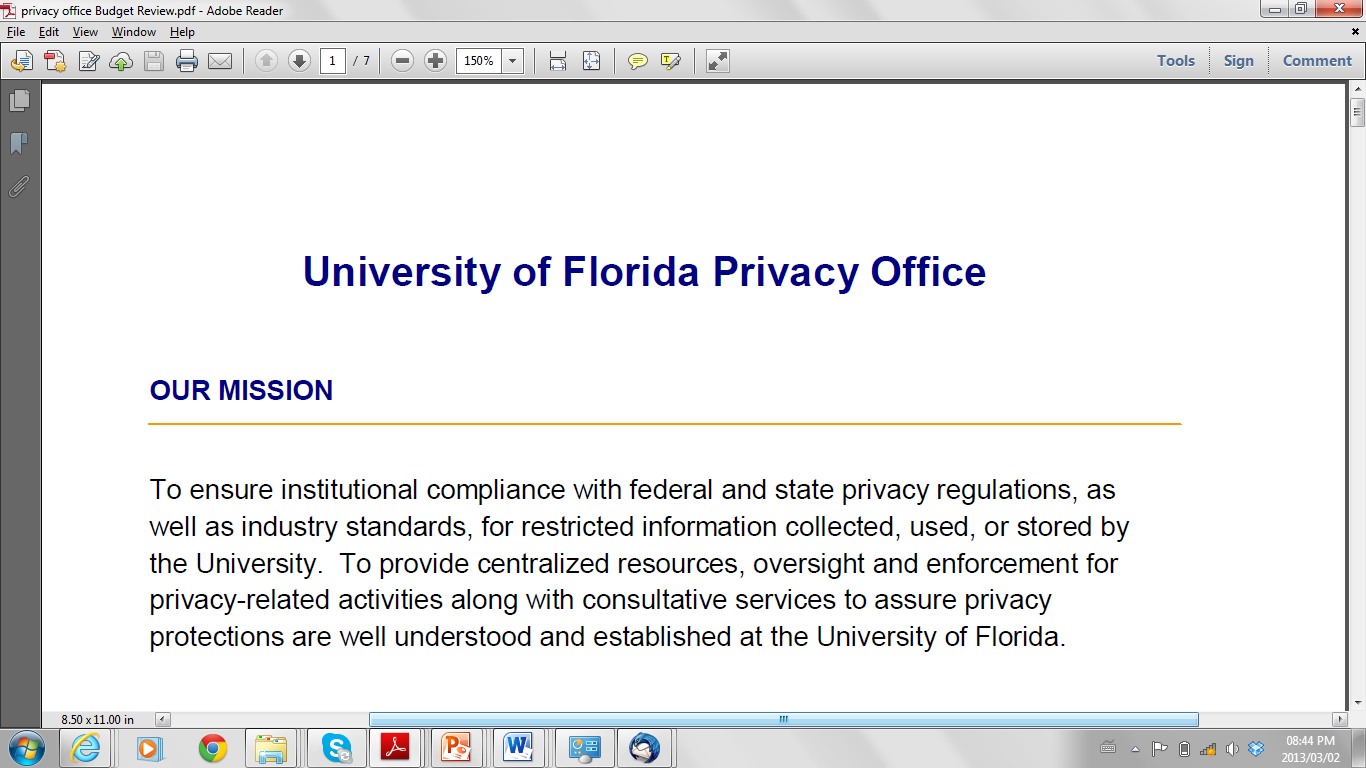 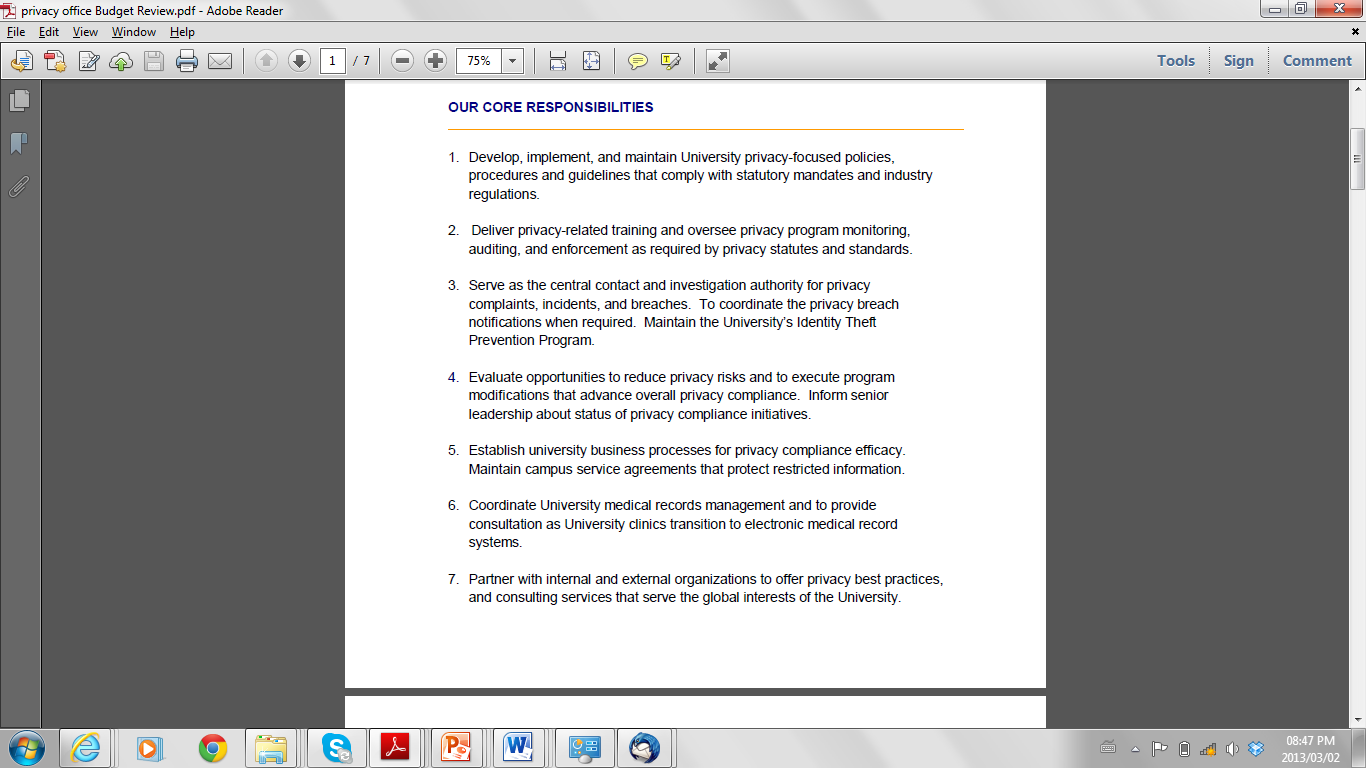 Source: University of Florida
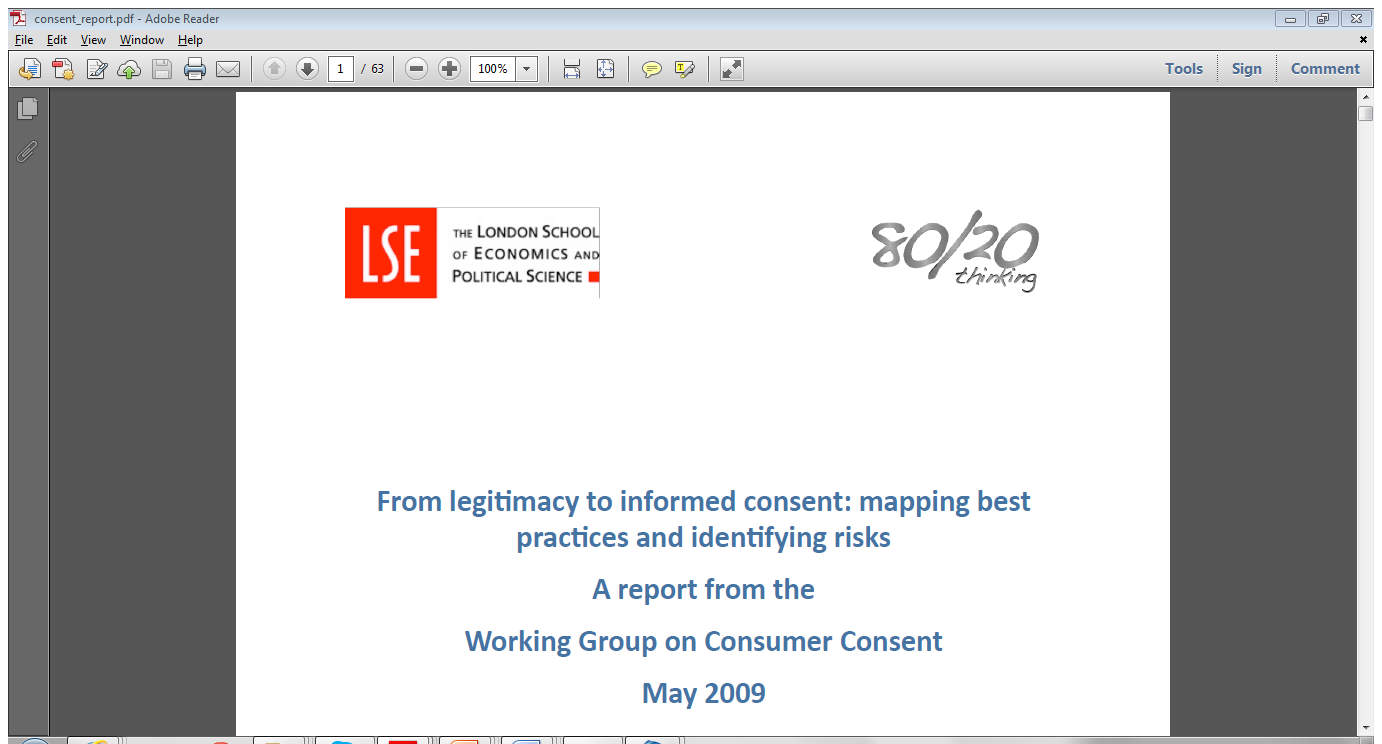 Draft Privacy Policy for your entity. Include (examples):
Describe PI collected
Describe the purpose of collection
Describe the third parties with whom information will be shared
Describe policy on marketing to individuals using PI
Provide contacts and date of draft/ update
Activity 4
Time allocation – 15-20 minutes
SESSION FOUR:TRANSBORDER FLOW OF PERSONAL INFORMATION
Limitations on Transborder Flow
Non-Member State with Harmonised Law/ Third Countries
Member State with Harmonised Law
recipient establishes that the data is necessary for the performance of a task carried out in the public interest or pursuant to the lawful functions of a data controller
subject to conditions
adequate level of protection is ensured in the country of the recipient and the data is transferred solely to permit processing otherwise authorised to be undertaken by the controller.
subject to assessment and further conditions
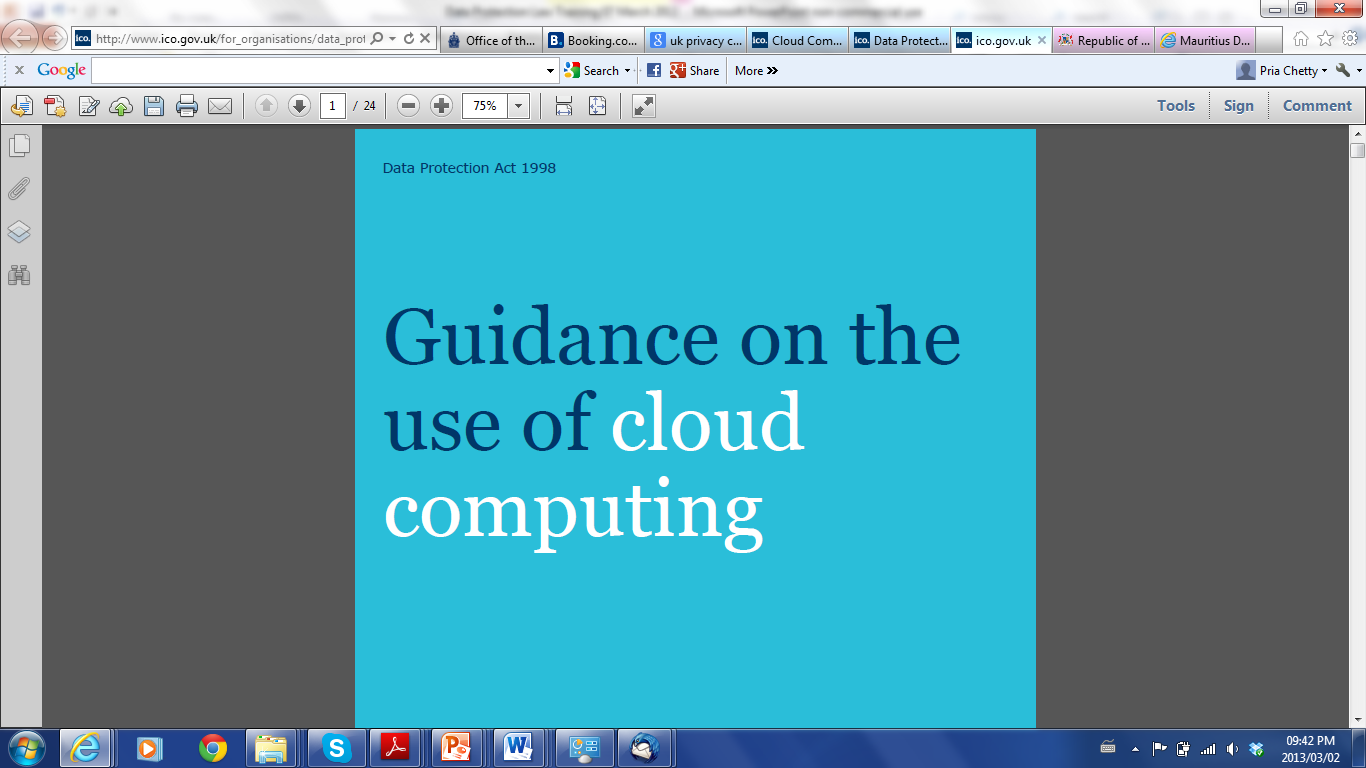 Issued by the UK Information Commissioner

http://www.ico.gov.uk/
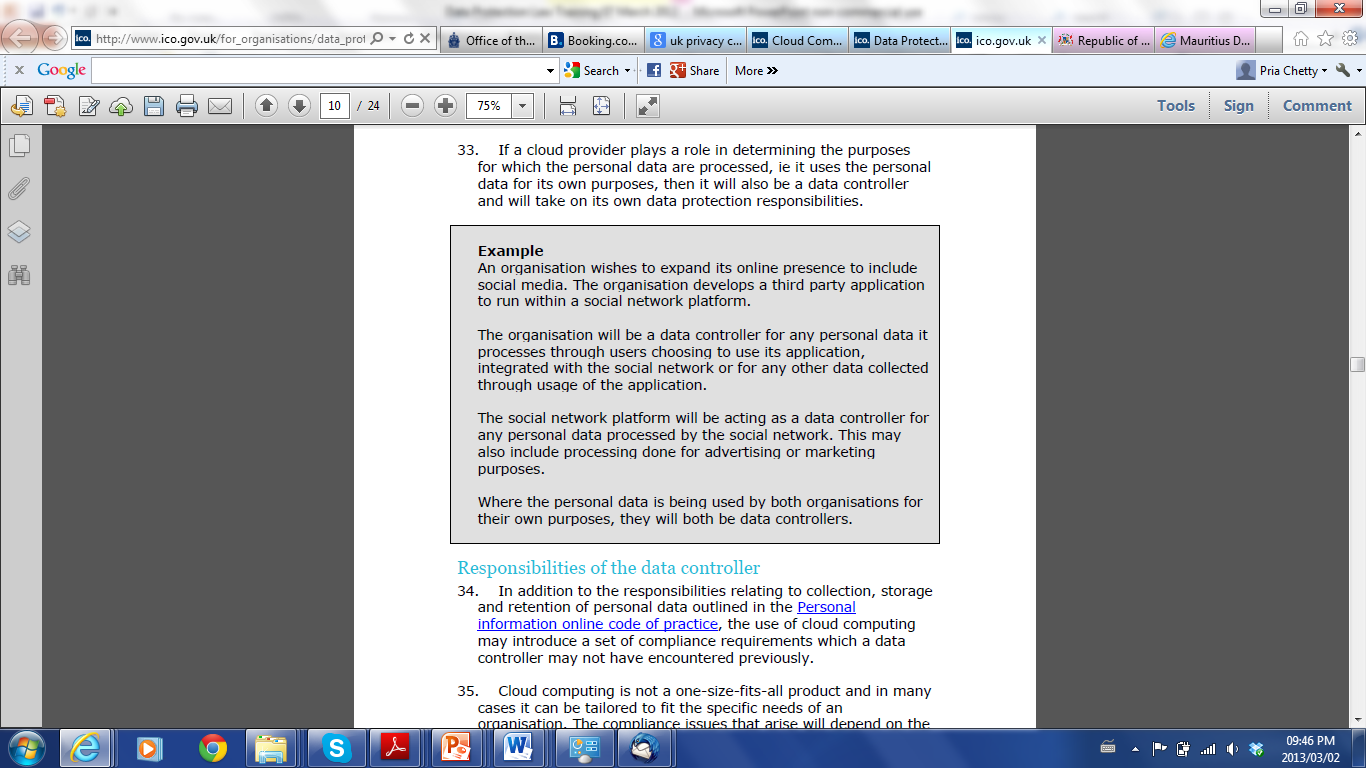 Source: Guidance on the use of Cloud Computing, issued by the UK Information Commissioner

http://www.ico.gov.uk/
SESSION FIVE:DATA PROTECTION COMMISSIONER
Functions of Commissioner
Functions of Commissioner
Functions of Commissioner
Functions of Commissioner
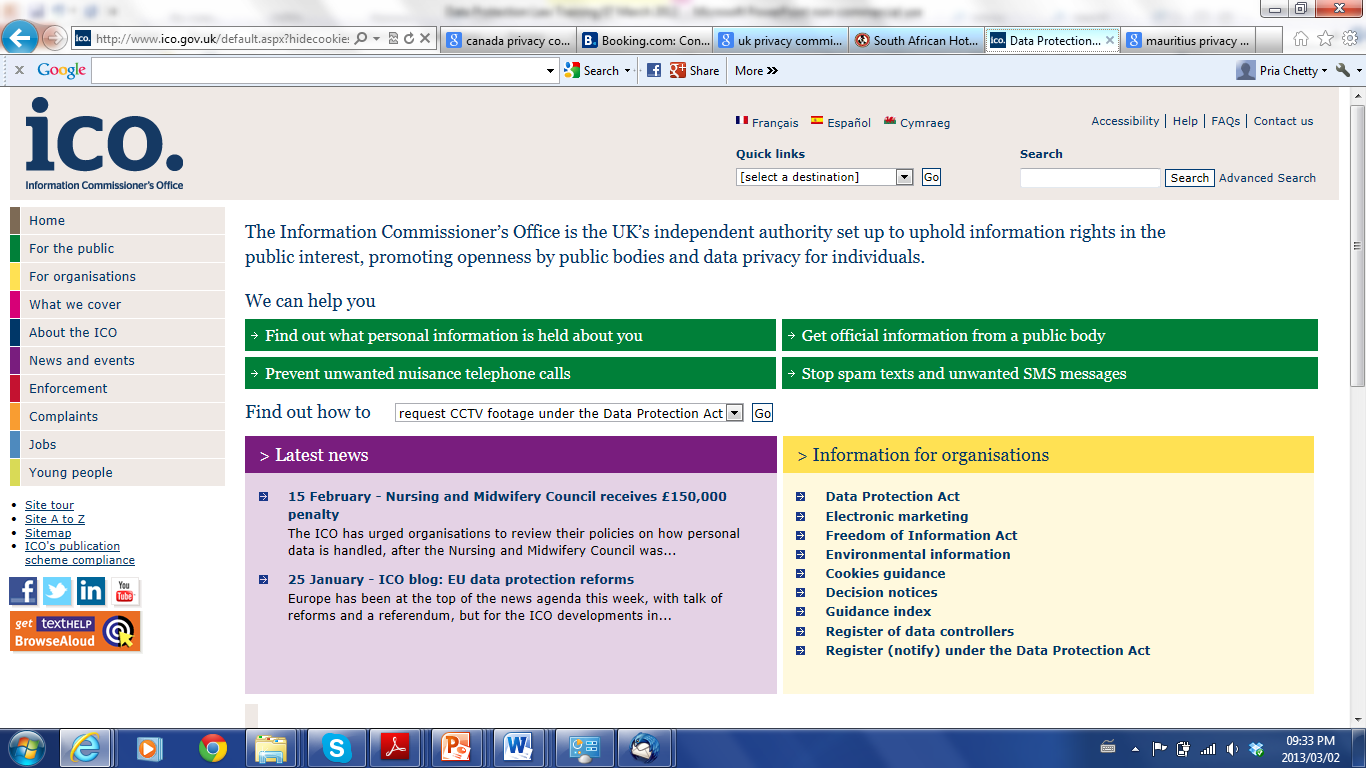 www.ico.gov.uk
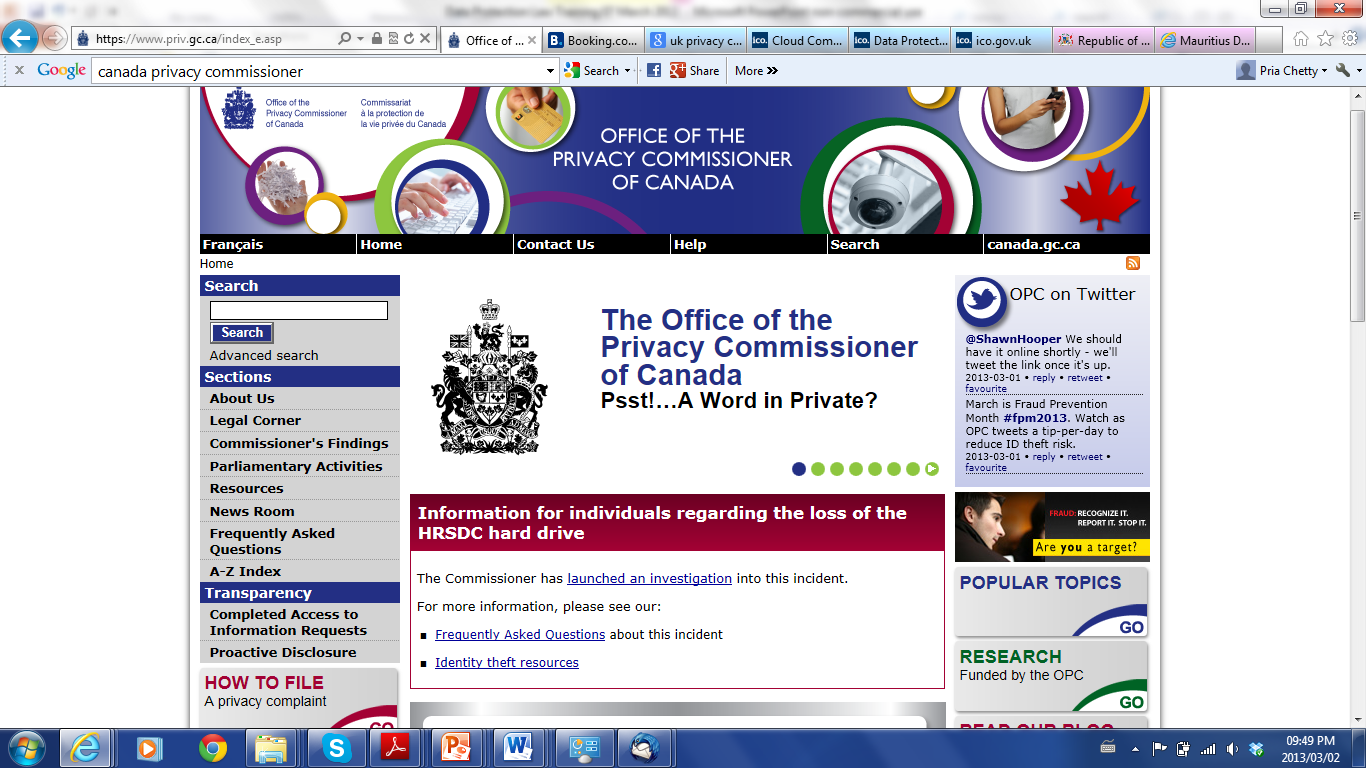 https://www.priv.gc.ca/index_e.asp
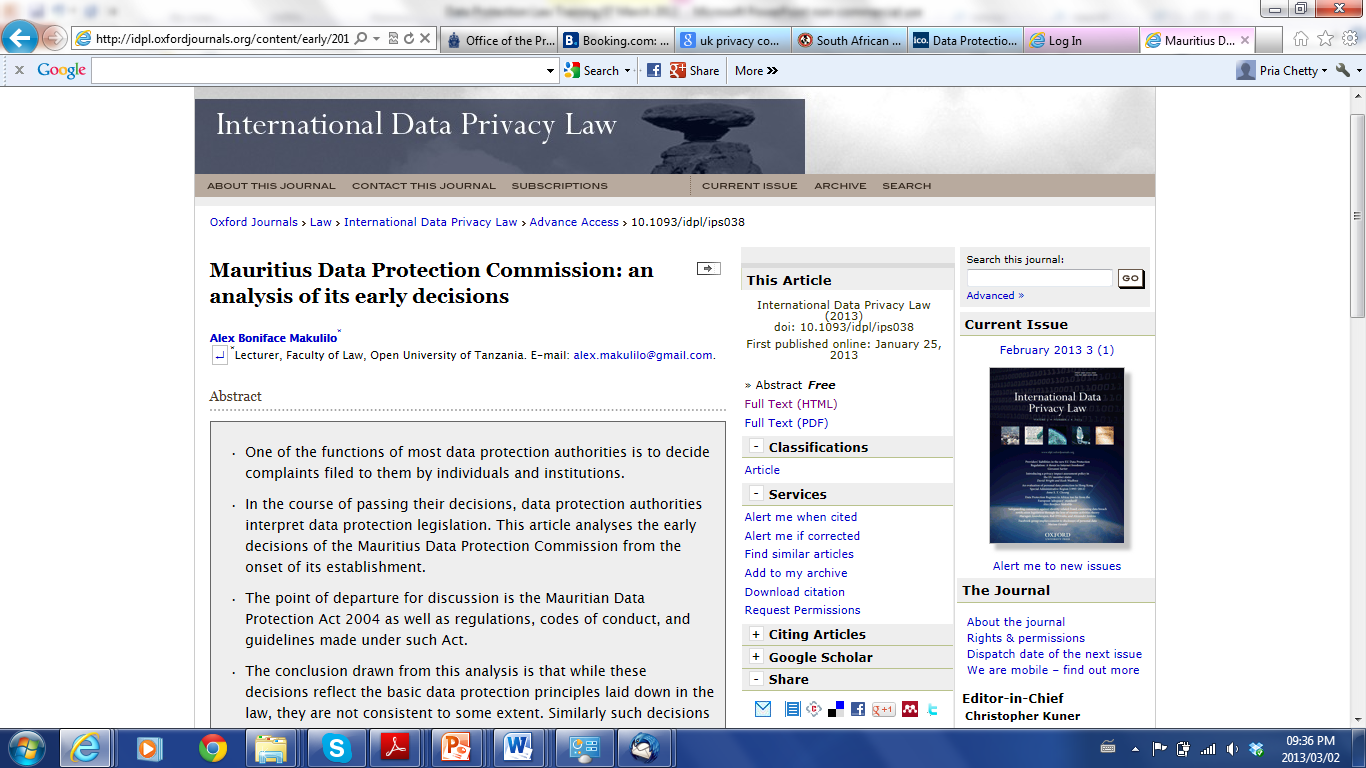 International Data Privacy Law (2013) doi: 10.1093/idpl/ips038 First published online: January 25, 2013
Thank You
Questions?

Pria Chetty
ITU International Expert: Data Protection

Baraka Kanyabuhinya
ITU National Expert: Data Protection